HÀ NỘI
HẢI PHÒNG
VINH
ĐÀ NẴNG
NHA TRANG
TP HCM
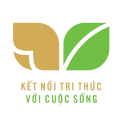 CHÀO MỪNG CÁC EM ĐẾN VỚI 
BÀI HỌC LỊCH SỬ 7
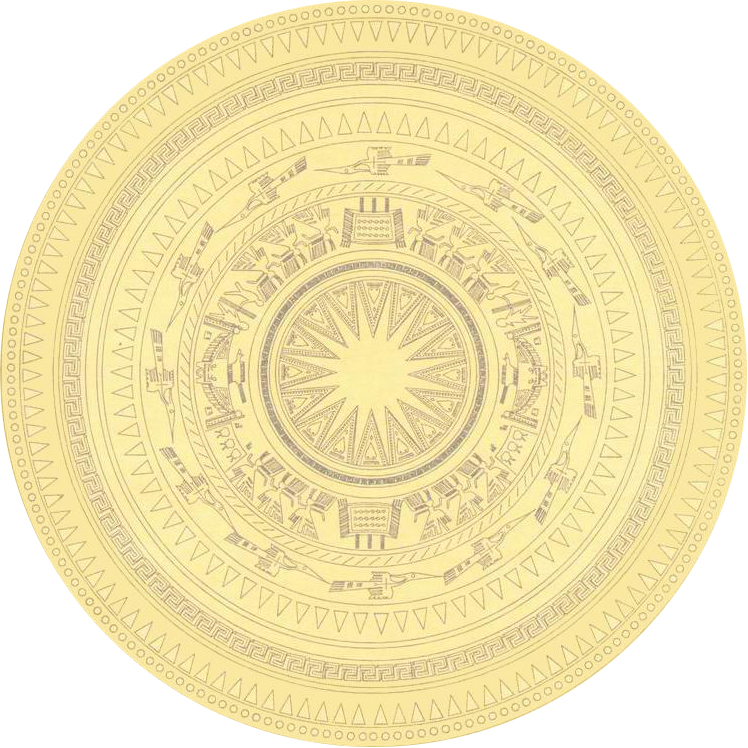 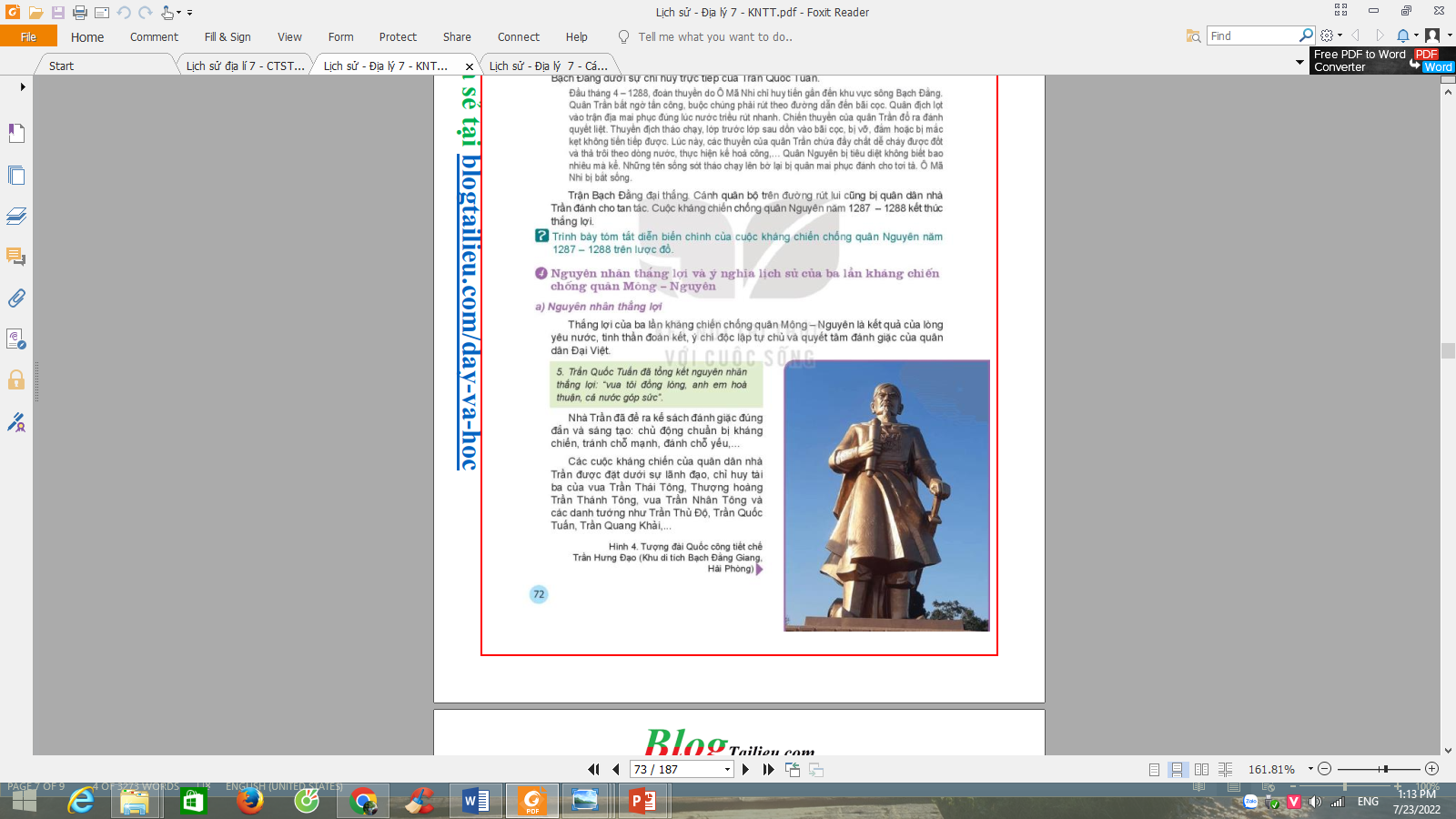 Tiết 40: Bài 15: 
NƯỚC ĐẠI NGU THỜI HỒ (1400-1407)
Bài 15: NƯỚC ĐẠI NGU THỜI HỒ (1400-1407)
1. Sự thành lập nhà Hồ
Hoàn cảnh lịch sử nước ta cuối thời nhà Trần như thế nào?
Giữa lúc đó chính sự triều Trần diễn ra như thế nào?
Các cuộc khởi nghĩa của nông dân đã làm cho nhà Trần không còn đủ sức giữ vai trò của mình.
Sau khi lên ngôi vua Hồ Quý Ly đổi quốc hiệu nước ta tên là gì ?
Năm 1400, Hồ Quý Ly, một viên quan đã từng giữ chức vụ cao nhất trong triều, phế truất vua Trần, lên làm vua, lập ra nhà Hồ.
- Quốc hiệu Đại Việt đổi thành Đại Ngu.
Hồ Quý Ly (1336 – 1407) cũng gọi Hồ Chương Hoàng, lấy húy kị Hồ Nhất Nguyên, là vị hoàng đế đầu tiên của nhà nước Đại Ngu trong lịch sử Việt Nam. Năm 1400, Hồ Quý Ly chiếm ngôi nhà Trần, đặt quốc hiệu là Đại Ngu, chưa được một năm trao ngôi cho con mà làm Thái thượng hoàng nhưng vẫn nắm đại quyền. Ông ở ngôi vị Hoàng đế từ năm 1400 đến năm 1401, sau đó giữ ngôi Thái thượng hoàng từ năm 1401 đến năm 1407.
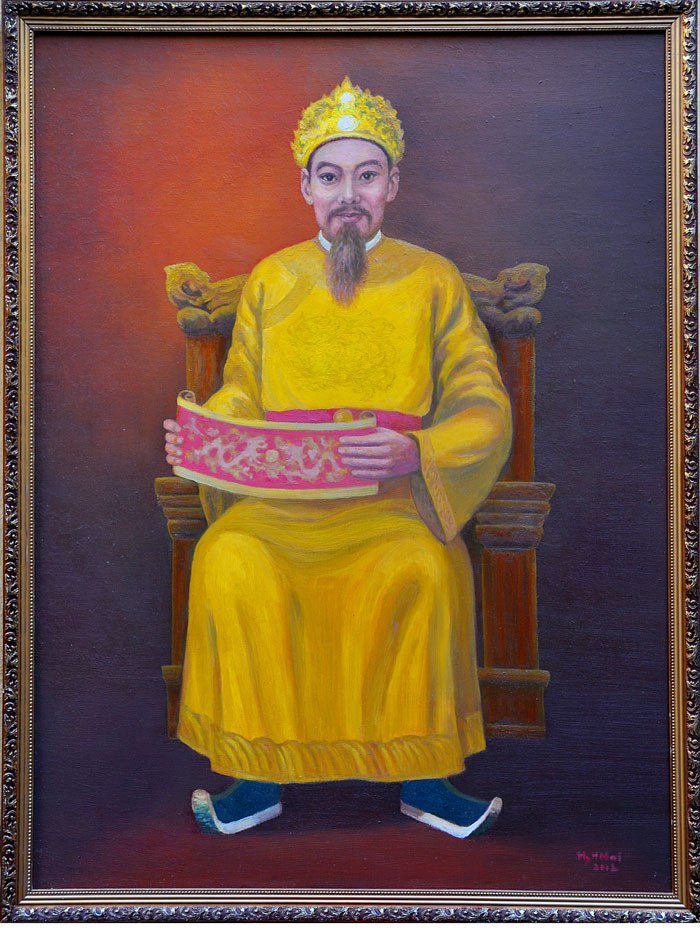 Hồ Quý Ly
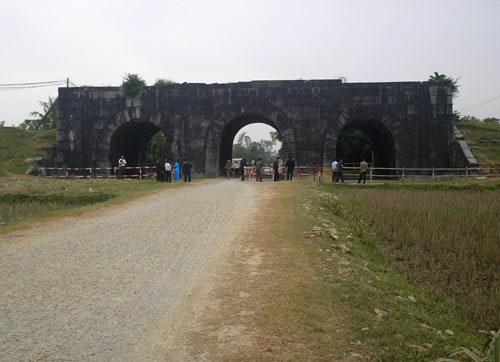 Di tích thành nhà Hồ ở Thanh Hóa
- Thành nhà Hồ xây dựng năm 1397, thành xây bằng đá, nằm giữa địa thế hiểm yếu, có núi sông bao bọc.
   - Thành ngoại có lũy đất, bãi chông, hào sâu, cống ngầm ăn sâu bảo vệ thành  nội. 
   - Thành nội là Hoàng thành, hình chữ nhật, dài 900m, rộng 700m, có tường cao 6m - dày 2m bao quanh.
   - Bốn mặt thành có bốn cổng lớn. Từ cổng có con đường lát đá dài 5m. Các cung điện, lâu đài, dinh thự….
1. Nhà Hồ thành lập (1400)
2. Một số nội dung và tác động của những cải cách của Hồ Quý Ly.
Những cải cách của Hồ Quý Ly được tiến hành trên những lĩnh vực nào?
Chính trị
CẢI CÁCH
Xã hội
Kinh tế tài chính
Văn hóa, giáo dục
Quân sự
Thảo luận nhóm
Nhóm 1: Trình bày cải cách của Hồ Quý Ly về chính trị, xã hội?
Nhóm 2: Trình bày cải cách của Hồ Quý Ly về kinh tế, tài chính, quân sự   ?
Nhóm 3: Trình bày cải cách của Hồ Quý Ly về văn hóa giao dục? 
Nhóm 4: Trình bày tác động  cải cách của Hồ Quý Ly ?
CHÍNH TRỊ
Cử quan triều đình về thăm hỏi đời sống nhân dân ở các lộ.
Đổi tên một số đơn vị hành chính cấp trấn.
Cải tổ hàng ngũ võ quan.
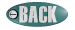 XÃ HỘI
- Thực hiện chính sách hạn nô.
  Nạn đói bắt nhà giàu bán thóc cho nhà nghèo,
chữa  bệnh cho nhân dân
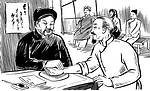 KINH TẾ, TÀI CHÍNH
Ban hành chính sách hạn điền.
Phát hành tiền giấy thay tiền đồng.
Quy định lại thuế đinh, thuế ruộng.
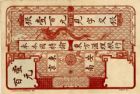 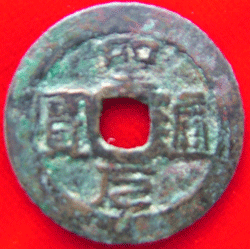 Tiền giấy thời Hồ
Xây thành kiên cố.
Làm tăng quân số.
QUÂN SỰ
Chế tạo loại súng mới, thuyền chiến.
Phòng thủ nơi hiểm yếu.
Dịch sách chữ Hán ra chữ Nôm.
Bắt nhà sư dưới 50 tuổi  hoàn tục.
Sửa đổi chế độ thi cử và học tập.
VĂN HÓA, GIÁO DỤC
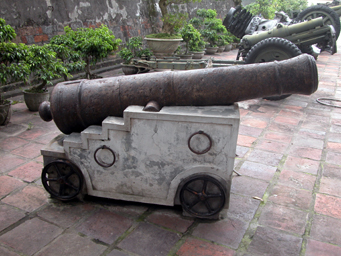 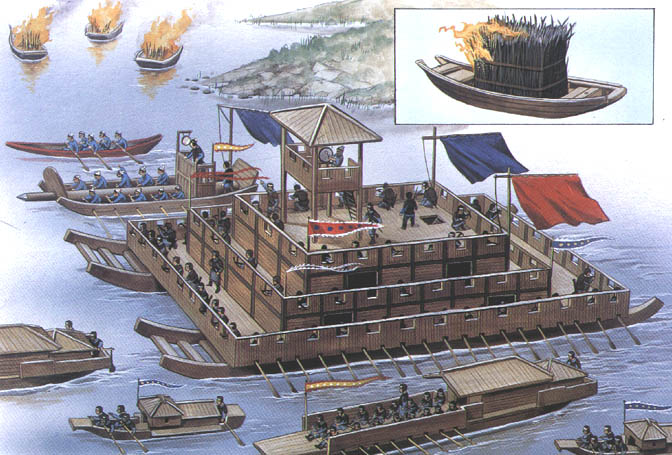 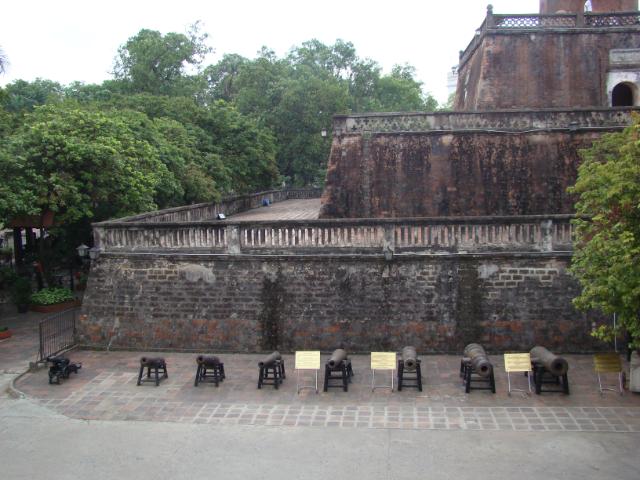 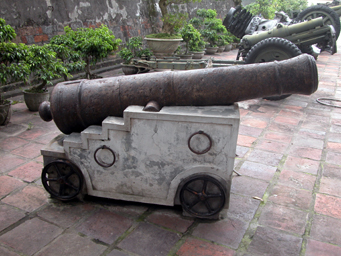 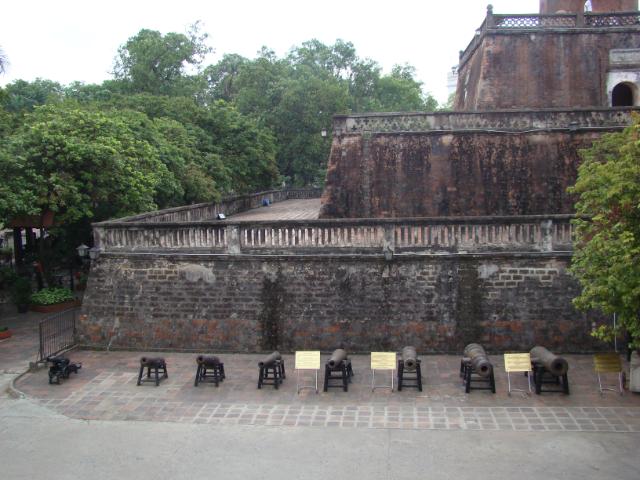 Ý nghĩa, tác dụng của cải cách Hồ Quý Ly.
a. Ý nghĩa, tác dụng:
Hạn chế tập trung ruộng đất của quý tộc, địa chủ.
 Làm suy yếu thế lực nhà Trần.
 Tăng nguồn thu nhập cho nhà nước.
 Cải cách văn hóa, giáo dục có nhiều tiến bộ.
b. Hạn chế:
- Các chính sách chưa triệt để, chưa phù hợp với tình hình thực tế. 
  - Chưa giải quyết được những yêu cầu bức thiết của cuộc sống đông đảo nhân dân.
1. Nhà Hồ thành lập (1400)
2. Một số nội dung và tác động của những cải cách của Hồ Quý Ly.
3. Kháng chiến chống quân Minh của nhà Hồ
Vịn vào cớ nào nhà Minh xâm lược nước ta? Đó có phải là nguyên nhân chính không?
a. Nguyên nhân:
- Vịn vào cớ nhà Hồ cướp ngôi nhà Trần, nhà  Minh đem quân xâm lược nước ta.
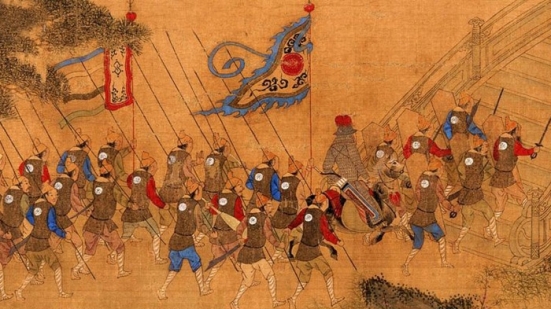 Hình ảnh giặc Minh xâm lược Đại Việt
Trình bày diễn biến cuộc kháng chiến chống Quân Minh của nhà Hồ qua lược đồ?
a. Nguyên nhân:
b. Diễn biến
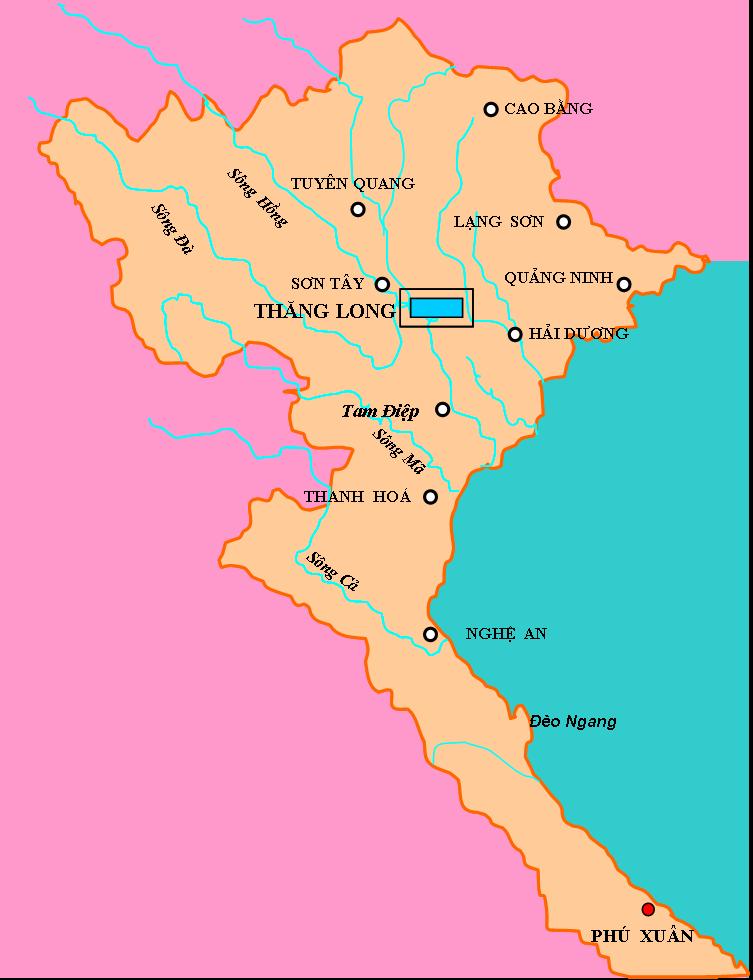 Lược đồ kháng chiến chống Minh của nhà Hồ
ĐÔNG ĐÔ
THÀNH ĐA BANG
THÀNH TÂY ĐÔ
CHÚ GIẢI
Căn cứ của quân ta
          Hướng tiến công của giặc
          Đường rút lui của quân ta
HÀ TĨNH
Kết quả? Nguyên nhân thất bại.
3. Kháng chiến chống quân Minh của nhà Hồ
a. Nguyên nhân:
b. Diễn biến: (sgk)
c. Kết quả:
Thất bại do không dựa vào dân, không đoàn kết được nhân dân tham gia đánh giặc
- Chiến lược phòng ngự bị động, cố thủ thành
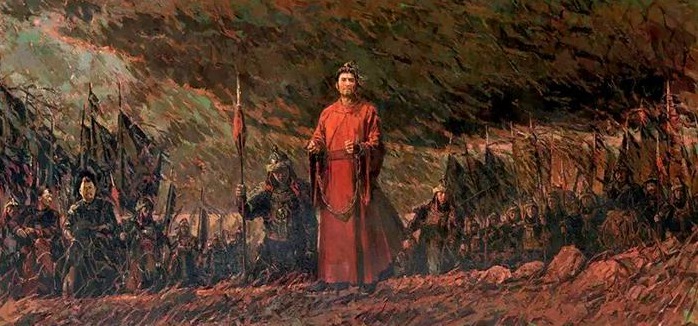 Hình ảnh mô tả cảnh Hồ Quý Ly bị bắt mang về Minh
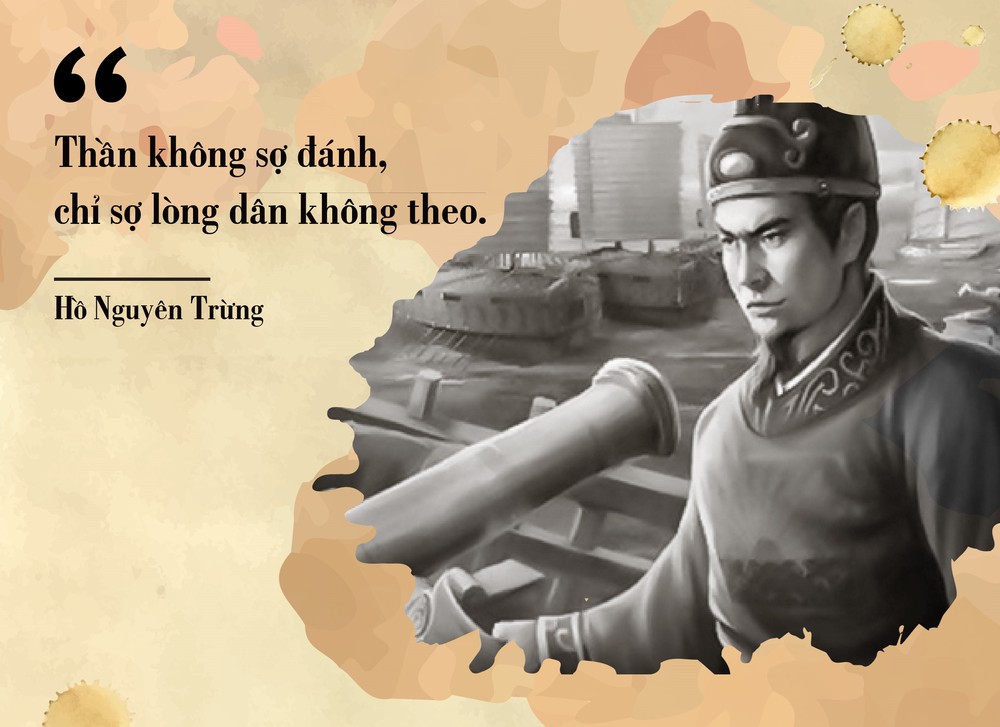 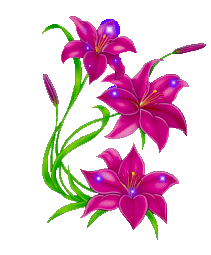 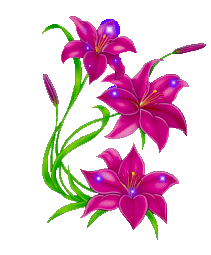 Củng cố:
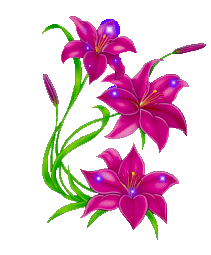 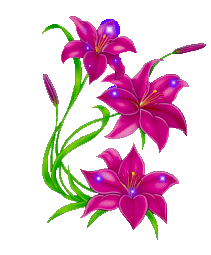 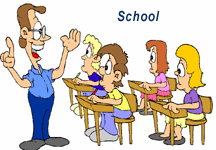 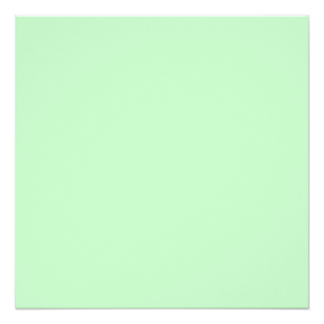 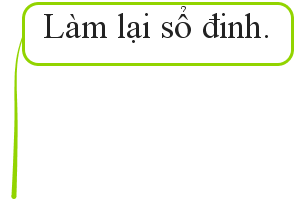 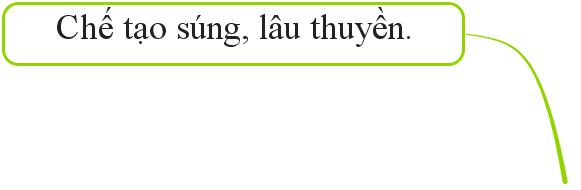 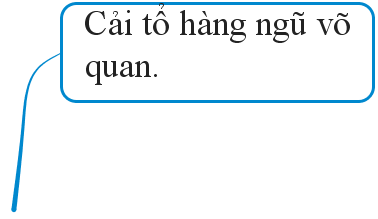 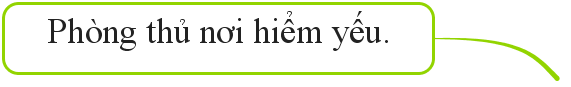 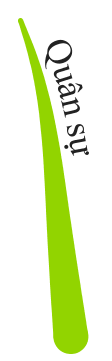 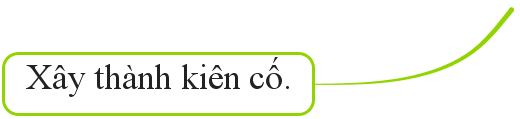 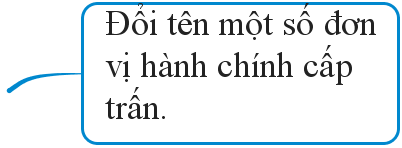 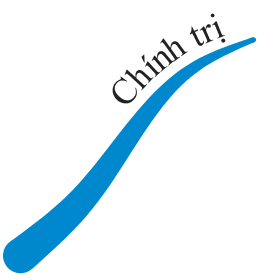 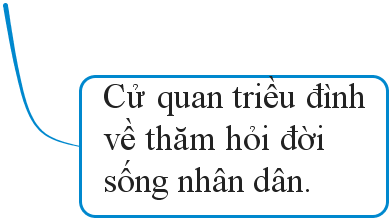 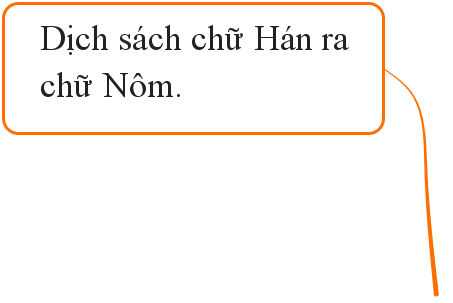 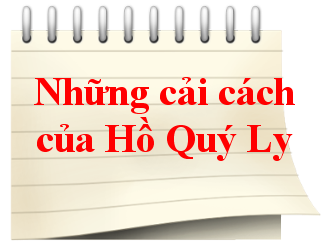 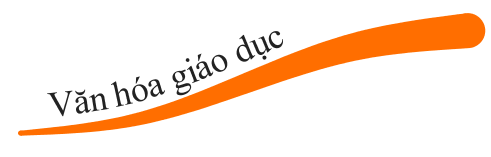 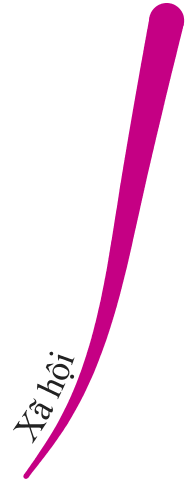 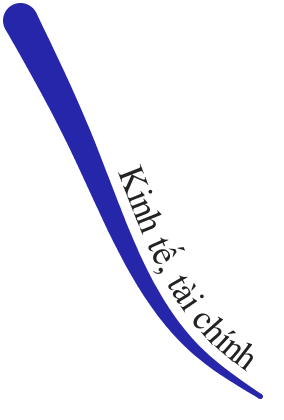 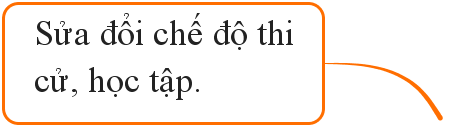 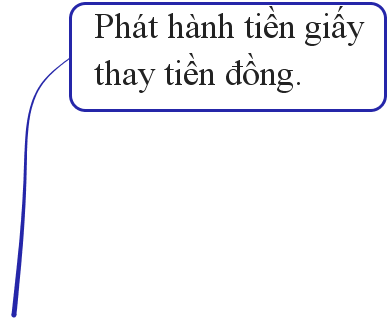 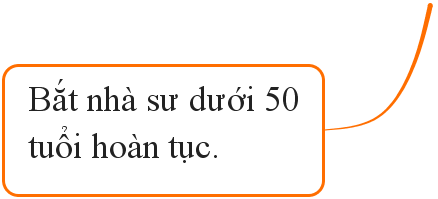 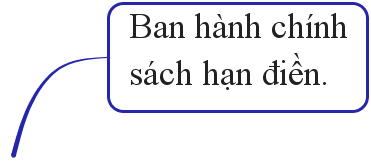 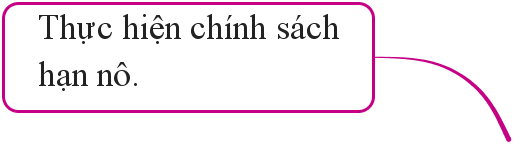 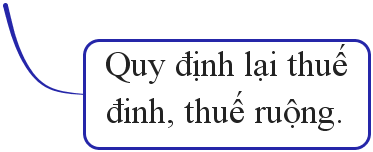 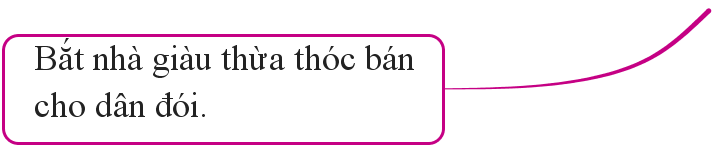 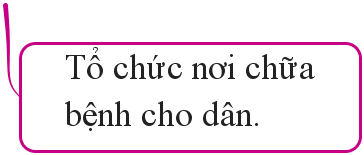 Dặn dò
Về nhà học bài.
Trả lời các câu hỏi trong sách giáo khoa.
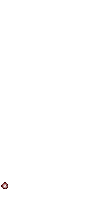